Frequency Response Functions with Power PMAC
2023 MOCRAF Workshop,
ICALEPCS conference 

Brett Sing Gen
Diamond Light Source
[Speaker Notes: Hello everyone, I would like to present on our experience with obtaining a Frequency Response Function using a Power PMAC]
Agenda
[Speaker Notes: The agenda for today is as listed, where we will discuss these 5 sections in this order.]
Power PMAC
What is it?
Power PMAC
Upgraded motion controller for Diamond Light Source
Previously used the Turbo PMAC
Meets most of our requirements
Missing frequency domain tools
Many more manuals
[Speaker Notes: This is the selected motion controller for Diamond Light Source. The current, standard Power PMAC satisfies most of our requirements but does not have the frequency domain tools we want, specifically with getting a Frequency Response Function. Which leads us to the Frequency Response Functions.]
Frequency Response Functions (FRF)
What is it and why use it?
Frequency Response Functions (FRF)
Non-parametric description of the system's behaviour in the frequency domain
Yields more information about a system compared to the time domain tests
Offline design – Bode, Nyquist plots
System validation
Useful step in parametric identification

More difficult to get compared to time domain response
Nonlinearities, noise, numerical errors
[Speaker Notes: A Frequency Response Function is a non-parametric description of the system’s behaviour in the frequency domain. It yields more information about a system compared to time domain tests which is valuable as we move to tracking requirements. It can be used for offline design and validation. Furthermore, it is useful for parametric identification. However, there are obstacles with attaining a FRF and it is more difficult to get in our case.]
Process
How to obtain an FRF?
Process Overview (System)
Plant = amplifier(drive) and translation stage
Stepper motor, lead screw, non-collocated optical encoder
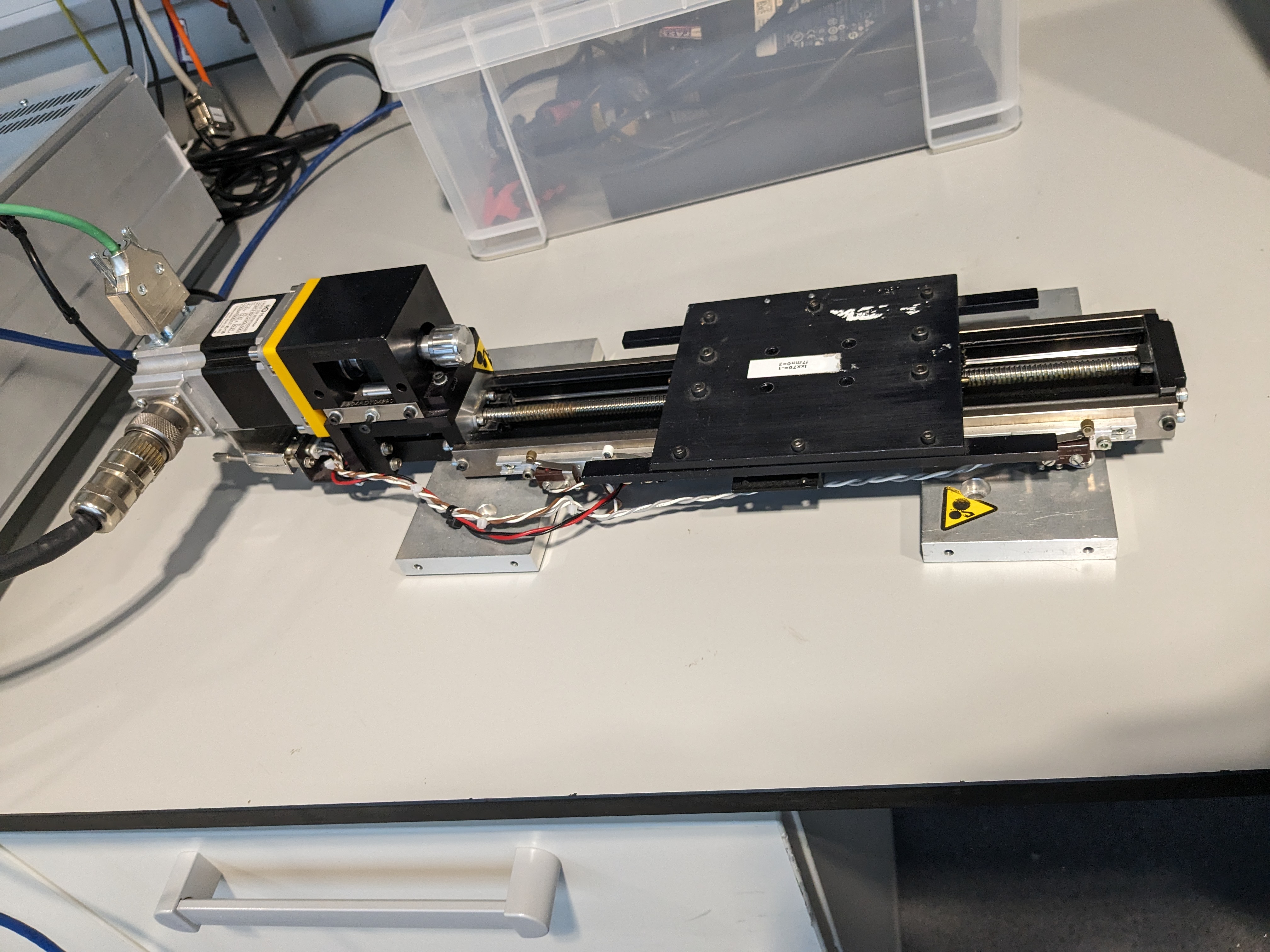 [Speaker Notes: Firstly, our test system is a translation stage made of a stepper motor driving a lead screw via a belt and with a non-collocated, optical encoder shown here. The plant that we want to identify is the combined amplifier (or drive) with the translation stage.]
Process Overview (Injection Point)
Standard Servo Algorithm 
Compensation Tables functionality
Works for both Open Loop (OL) and Closed Loop (CL) identification tests
Inject signal here
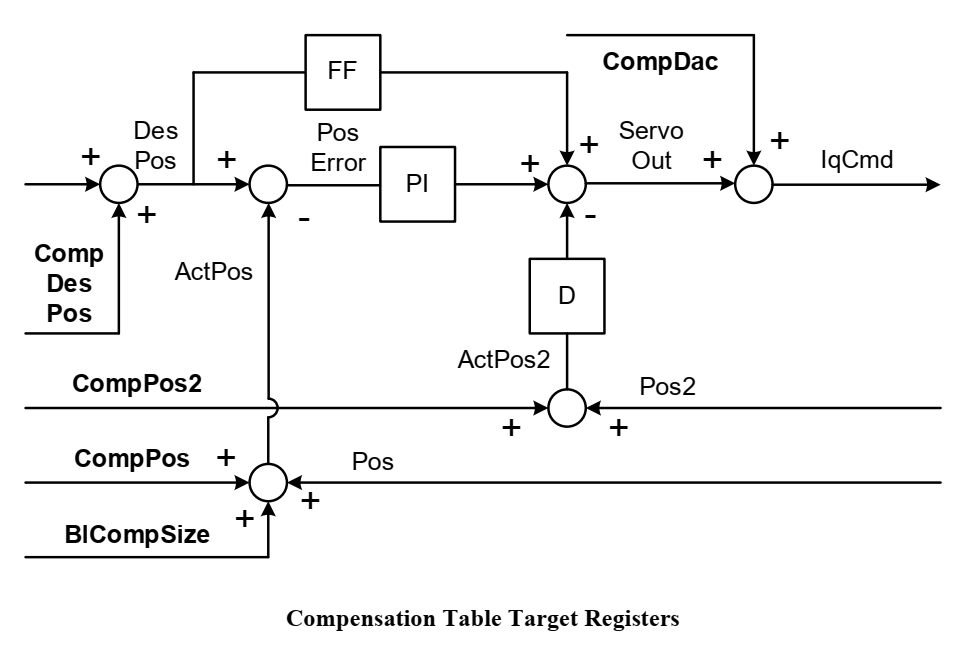 [Speaker Notes: In the Power PMAC, we used the compensation table functionality with the standard servo algorithm to inject the test signals. This injection point worked for both OL and CL identification tests.]
Process (Steps)
[Speaker Notes: The process of finding an FRF of the plant consisted of the following 8 actions. I shall only touch on the important aspects we encountered for actions 3, 4 and 5.]
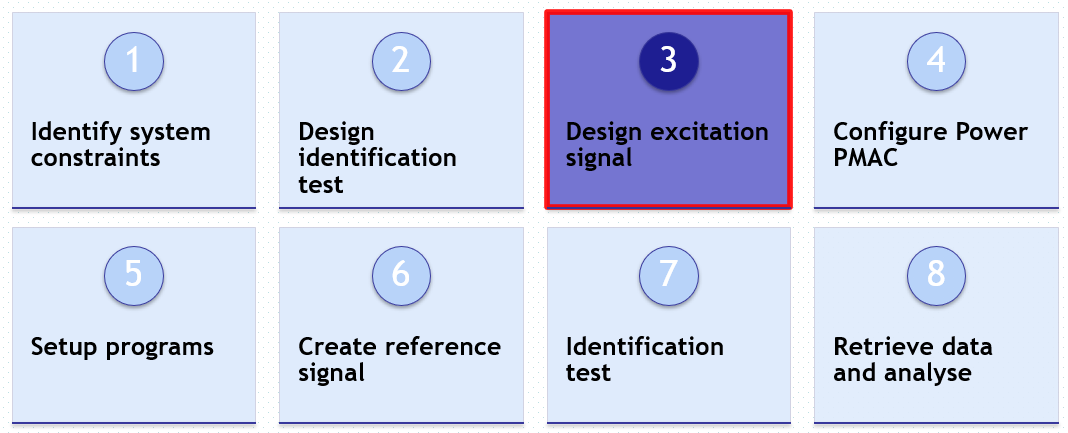 3.3) Design Excitation Signal
Linear approximation of overall system with nonlinearities and noise
Operating point –> normal operation motion; velocities and accelerations
RMS, DC bias, time constraints
Sampling frequency, computation and memory constraints
Random Phase, Multisine made of odd harmonic frequencies:
Periods, realisations, crest factor minimisation
[Speaker Notes: The design of the excitation signal is crucial as it determines the quality of the FRF. As this is a linear approximation of the plant during operation, the excitation signal must be at a similar RMS as the running signals during normal motion. Additionally, the hardware constraints must be considered.]
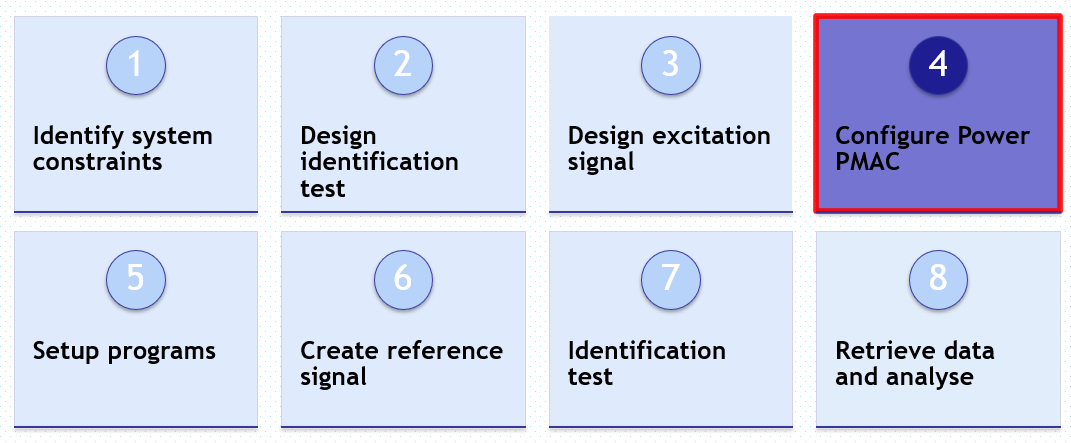 3.4) Configure Power PMAC
User-written servo C routine
Servo frequency of 5 KHz meant maximum frequency of 500 Hz
Configure for gathering and storing data
[Speaker Notes: After designing the excitation signal, the Power PMAC was configured for the test. We used a sampling frequency of 5 KHz which limited our FRF frequency range to 500 Hz.]
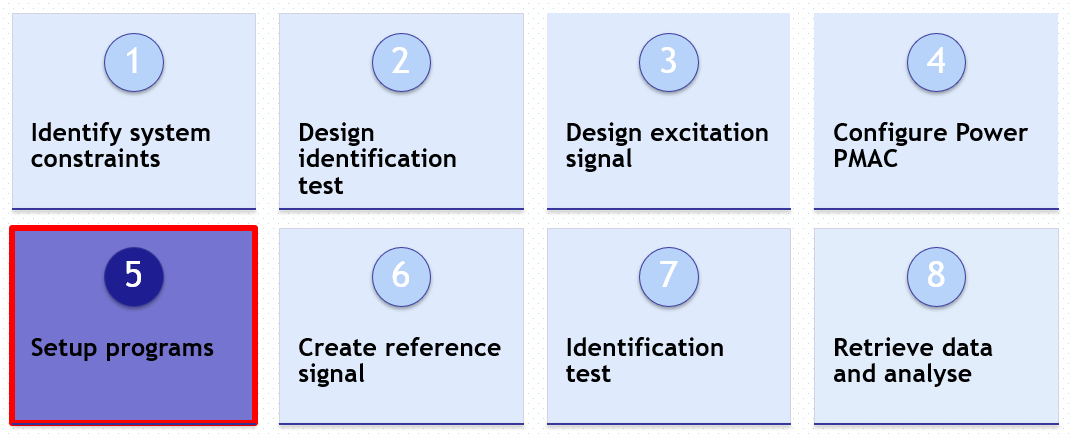 3.5) Setup Programs
[Speaker Notes: Four software programs were used in the Power PMAC to get an FRF. Notably, we used a virtual motor to generate the excitation signal which was then injected into the real system via the compensation table function.]
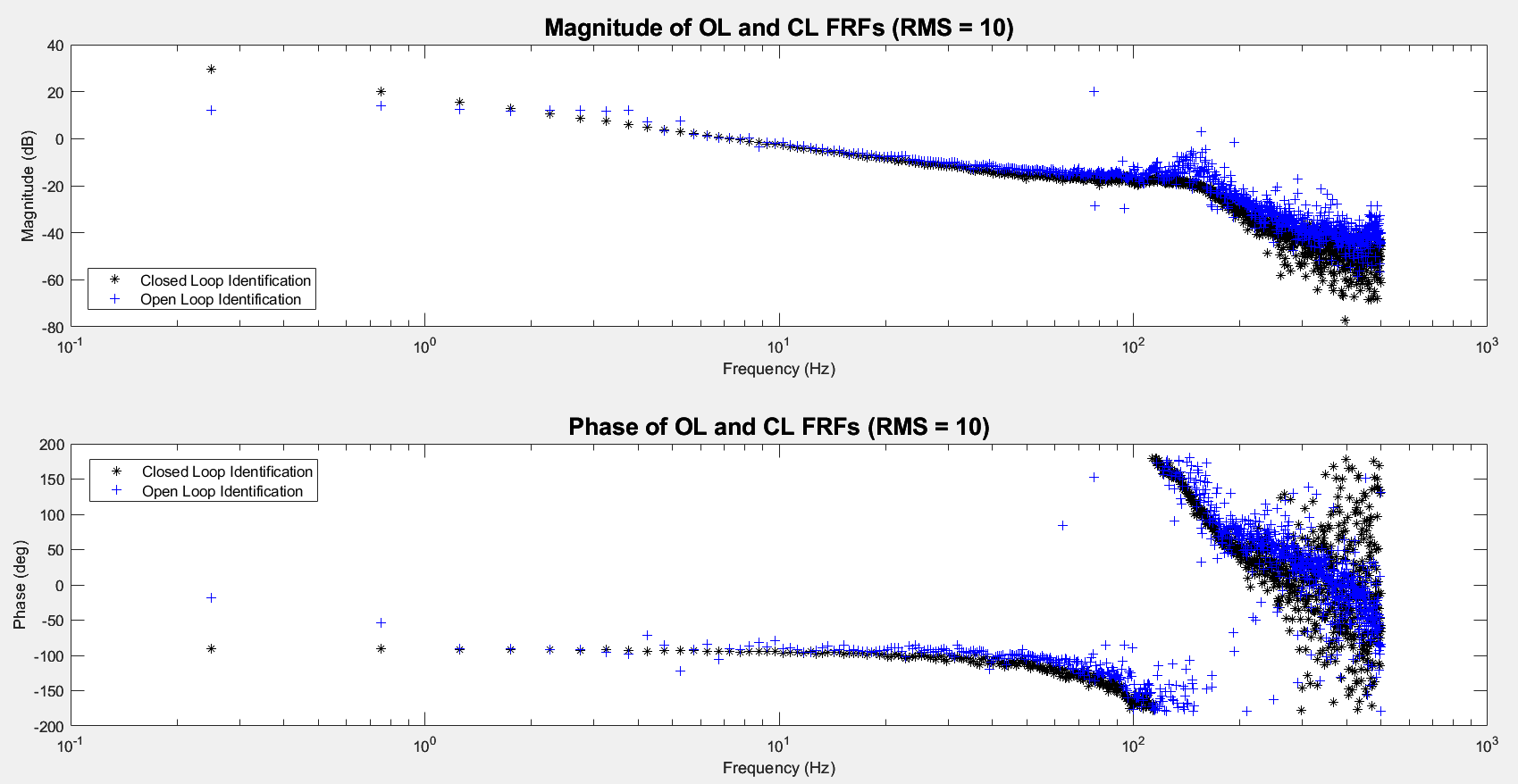 [Speaker Notes: Using this process, we acquired our main objective, a FRF of the plant. Here both the OL and CL FRFs are shown. Both FRFs are similar and show a peak at roughly 150 Hz. The phase plot wraps around 100 Hz and is quite jumpy. The magnitude and phase plots can be improved with different methods such as parametric identification.]
Using an FRF: Controller
Controller design, implementation and validation in the frequency domain
[Speaker Notes: To note, we have obtained an FRF as seen in the previous slide and now this is an example of using an FRF.]
Controller (Design)
Use FRF to design controller
Import FRF into ShapeIt© and design controller
Export the designed controller to Matlab© 
Convert to the digital domain
Calculate the polynomial coefficients
ShapeIt©: 		2005-2023 DJH Bruijnen, G Witvoet; Control Systems Technology, Eindhoven 		University 	of Technology 
ShapeIt version: 	0.16

Matlab©: 		1994-2023 The MathWorks, Inc. 
MATLAB version: 	9.13.0.2105380 (R2022b) Update 2
[Speaker Notes: With this gained FRF of the plant, several controllers were designed, implemented and validated. We imported the FRF into the ShapeIt software and designed a controller.]
Controller (Implementation)
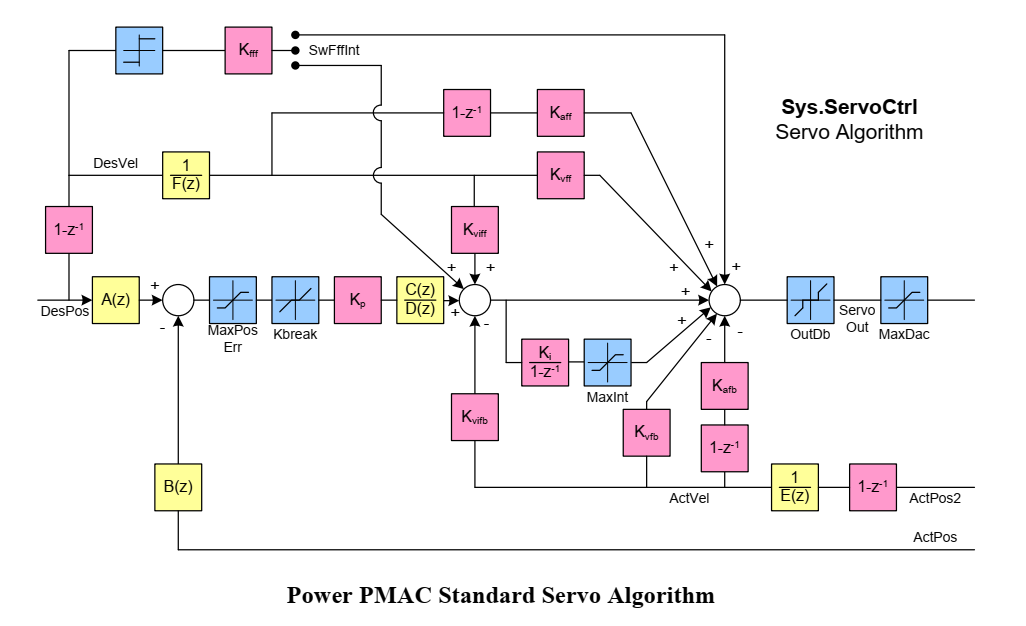 Digital controller - C(z)/D(z)
Enable higher order polynomials
Do not use other feedback terms
Implement controller here
[Speaker Notes: This controller was implemented in Power PMAC using the filter function with the proportional gain term and disregarding the other feedback terms.]
Controller (Validation)
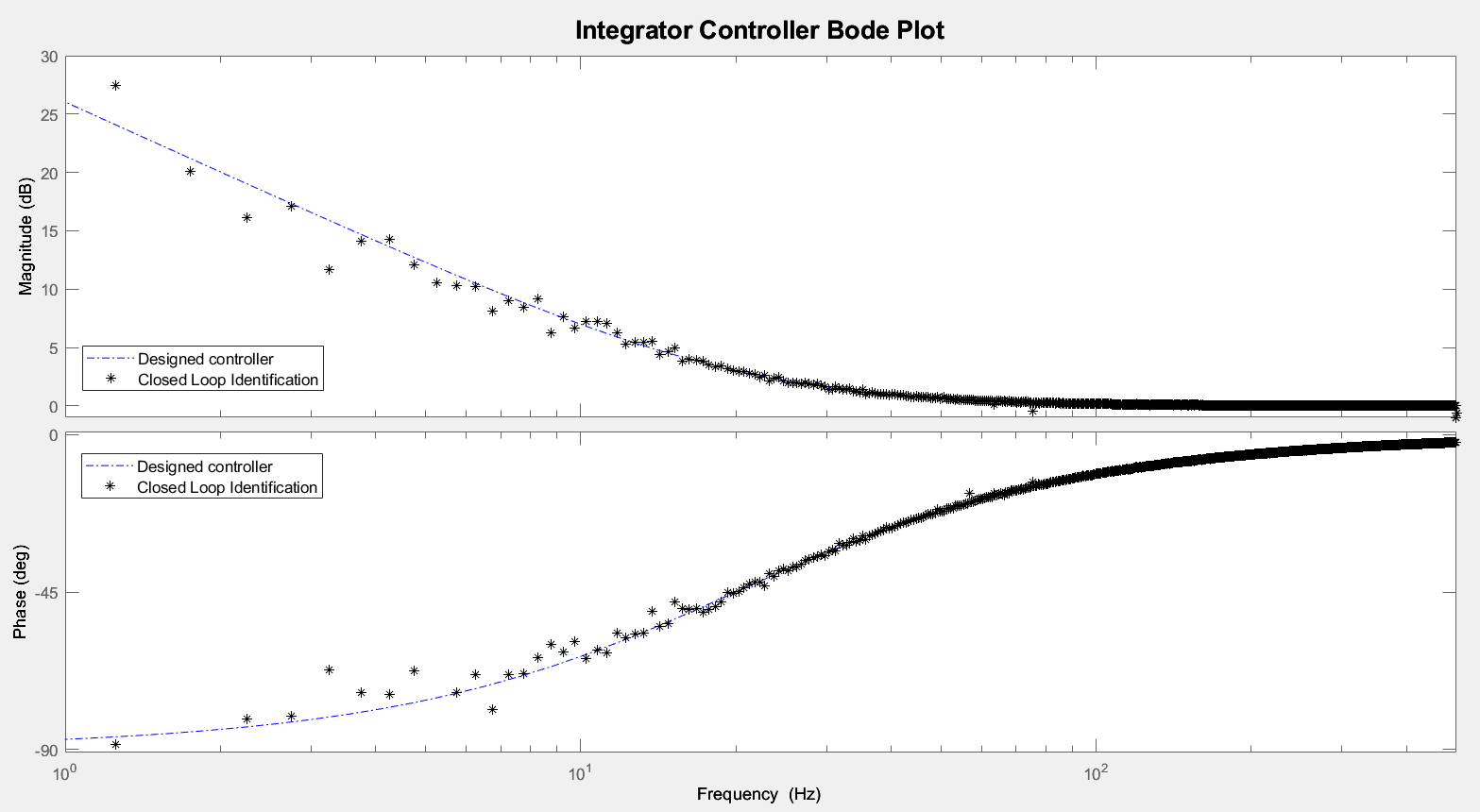 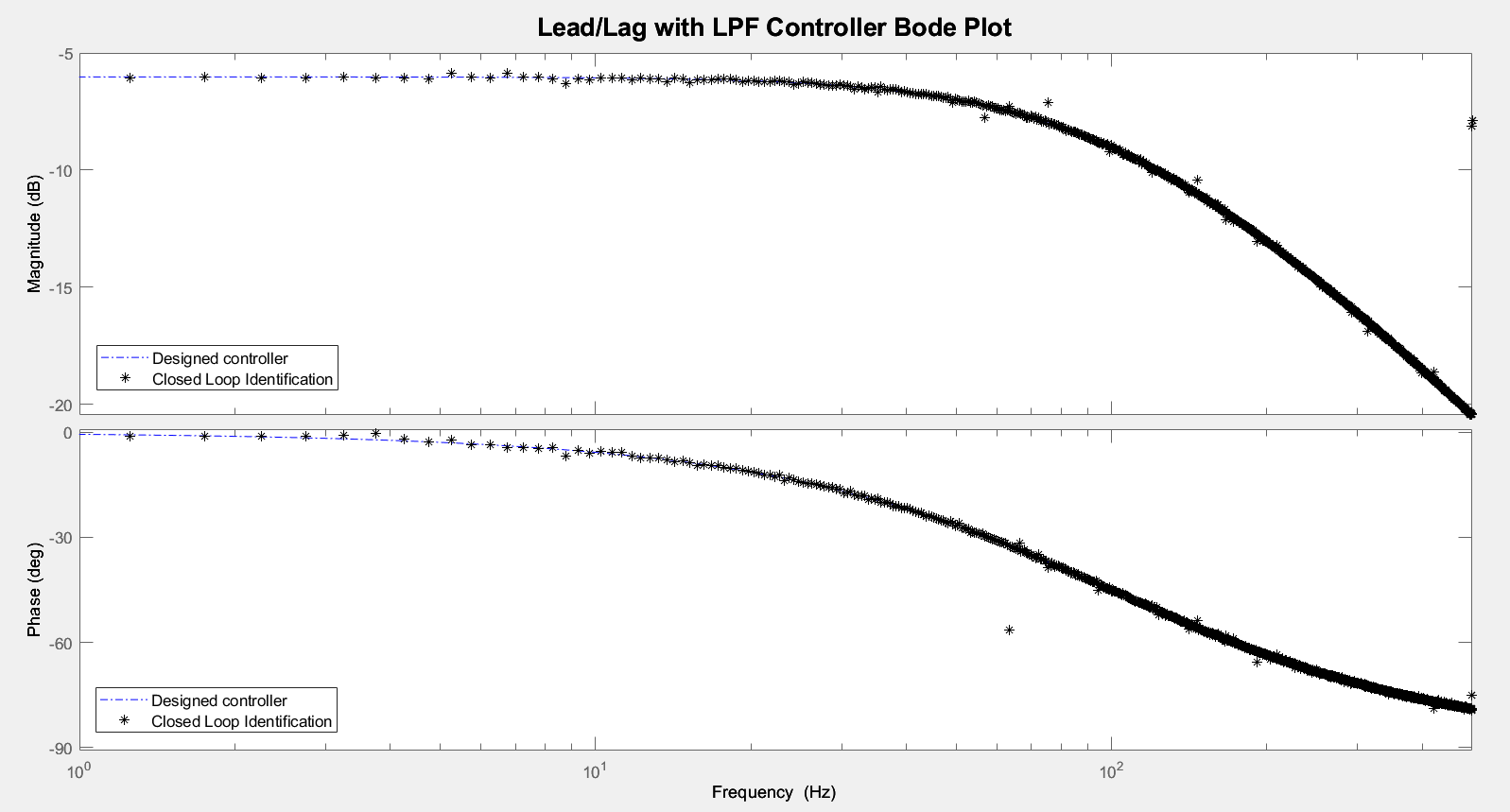 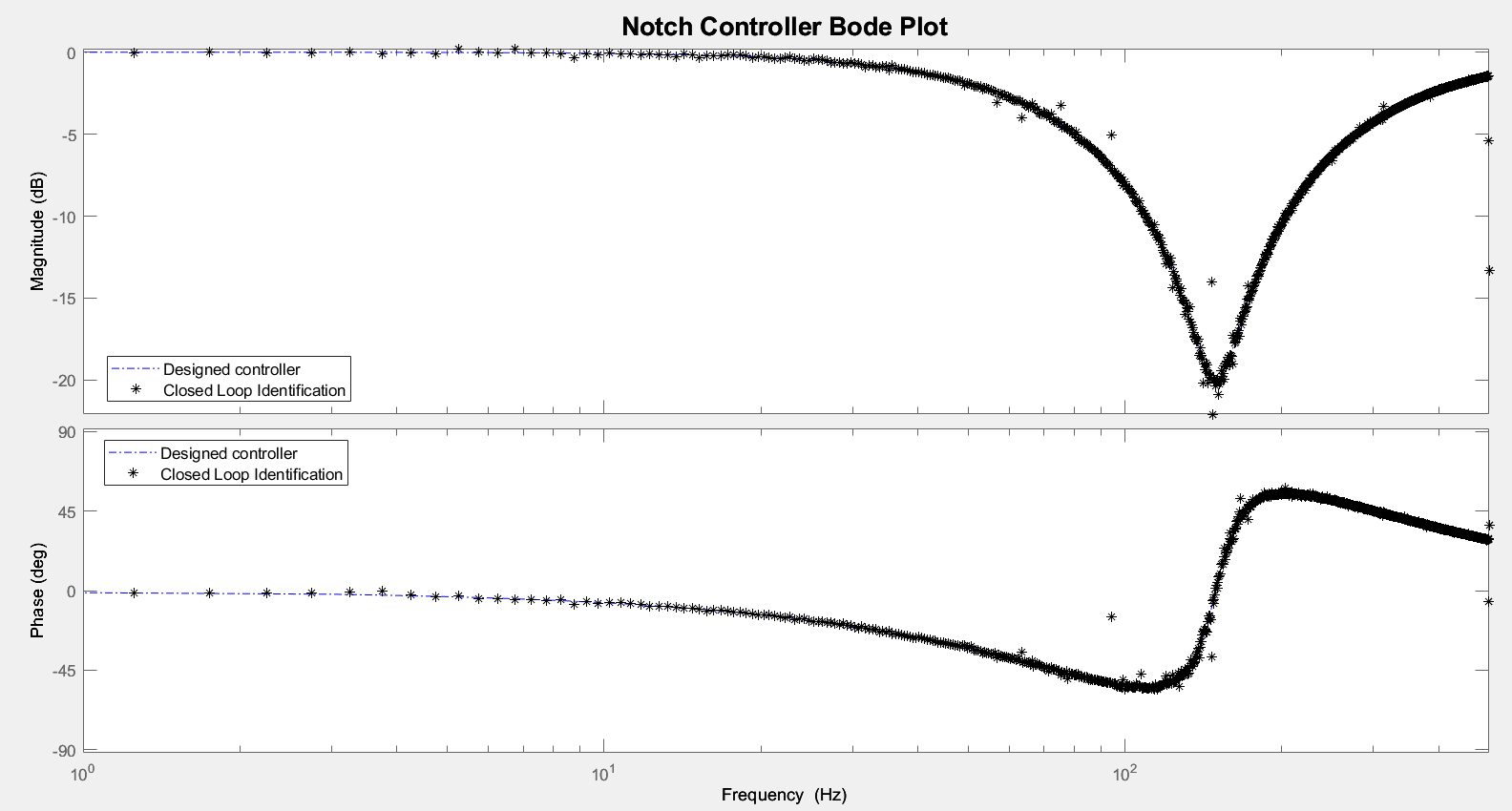 [Speaker Notes: The controllers were validated using their FRFs.]
Future plans
Work in progress
Work in Progress
FRF of other mechanical systems
Statistics – noise, total and nonlinear variances
Implementing other improved methods
Automating the process
Parametric identification
Nyquist plots
[Speaker Notes: Our next steps are to test other mechanical systems, calculate statistics that indicate the quality of the FRF and find routines to improve the FRF results.]
Thank you
Brett Sing Gen
diammotioncontrol@diamond.ac.uk
brett.sing-gen@diamond.ac.uk
Diamond Light Source
[Speaker Notes: Thank you for your time and attention. This is an ongoing project, so any recommendations or advice is welcome as well as any questions.]
Resources
System Identification: A Frequency Domain Approach (2nd Edition) 
Mastering System Identification in 100 Exercises 
System Identification and Control for the Sirius High-Dynamic DCM
Nonlinear System Identification: A User-Oriented Road Map
Advanced Data Gathering on Power PMAC
Power PMAC Software Reference Manual
Matlab (ShapeIt, System Identification App)
Frequency Response Functions (Application)
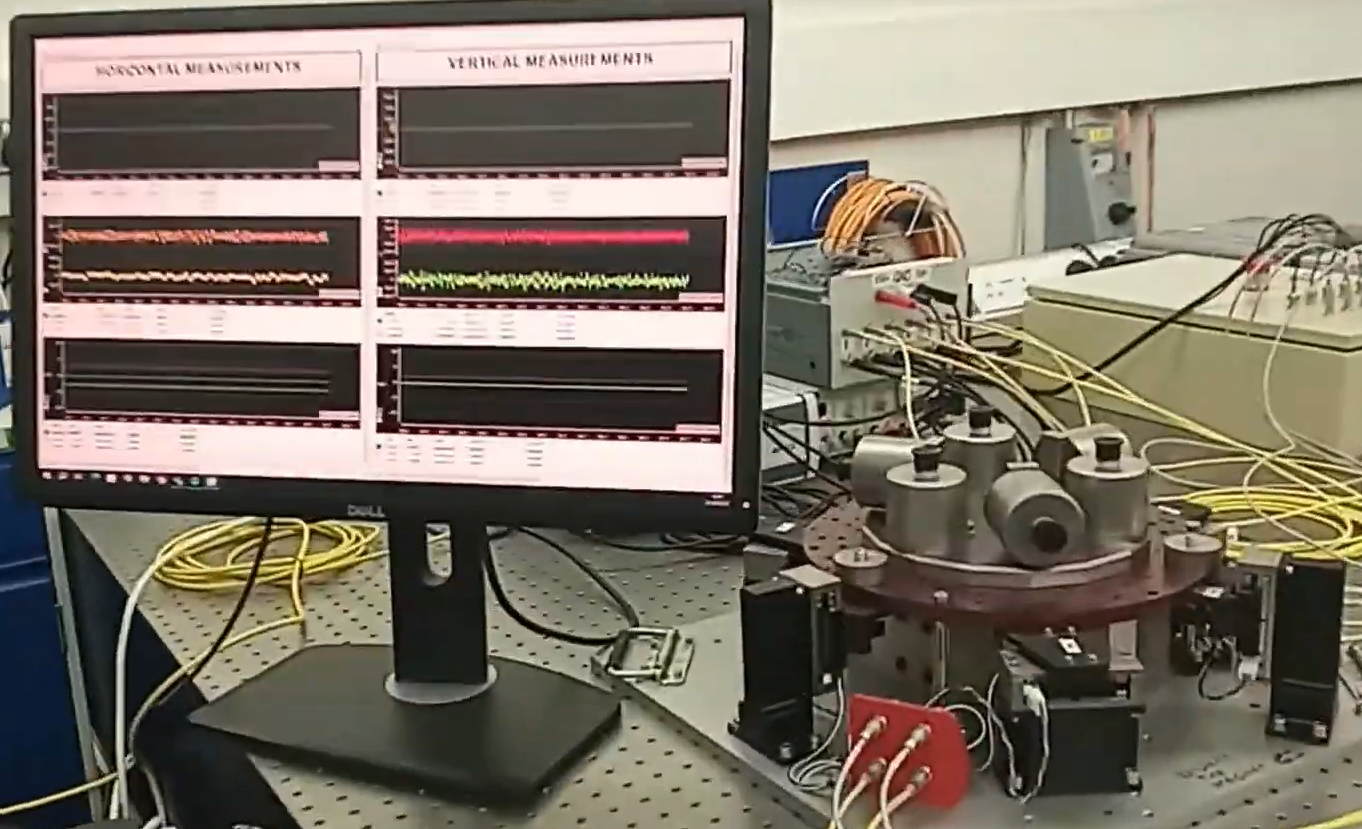 Magnetic Levitation (Maglev) project 
Designed the system and built. 
Validated using multiple FRFs and time domain responses.
Process (Steps)
Further approximation
Parametric Fitting
Parametric Fitting
Many different frequency and time domain methods
System Identification App in Matlab
Import FRF as FRD
Fit using different models
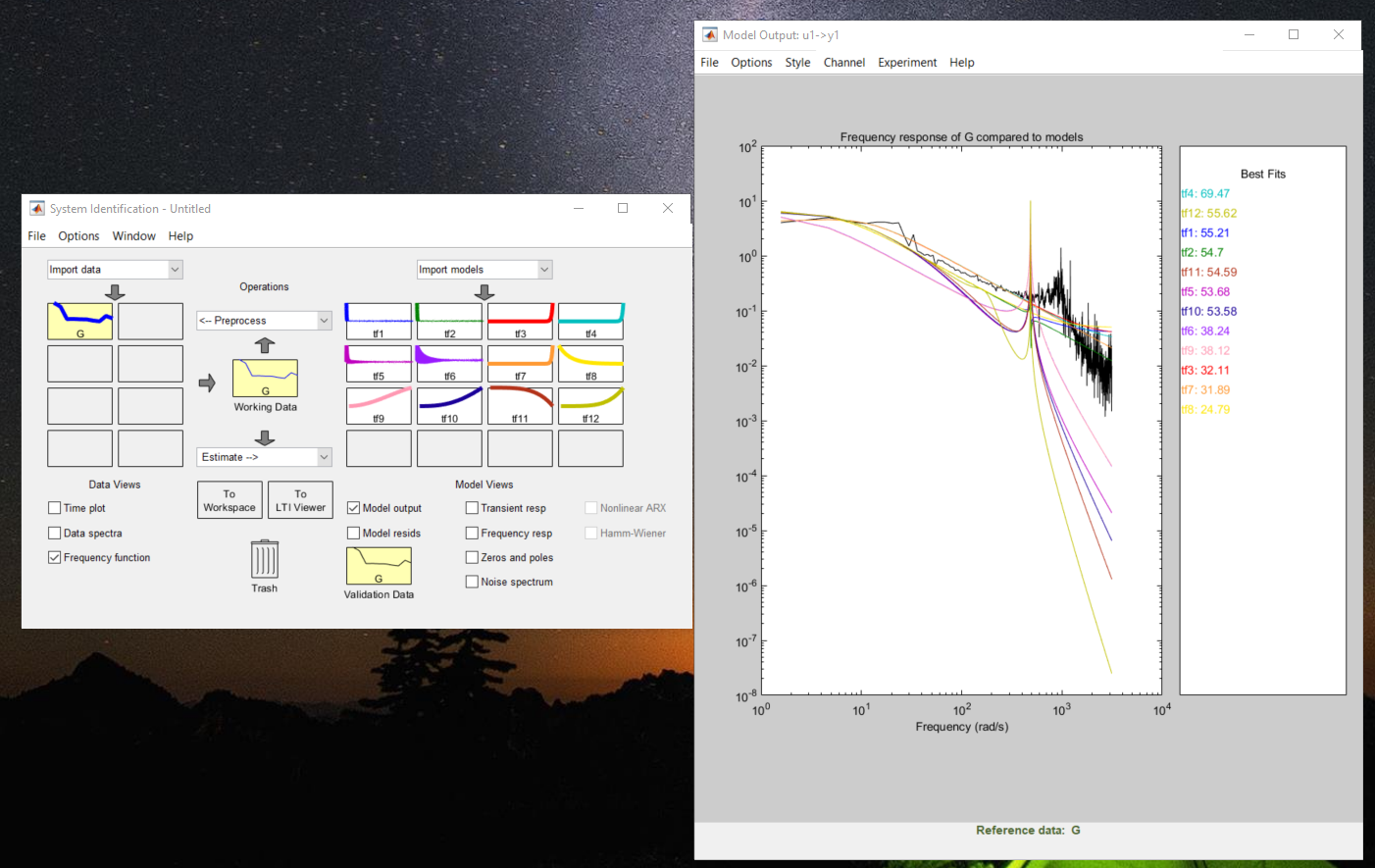 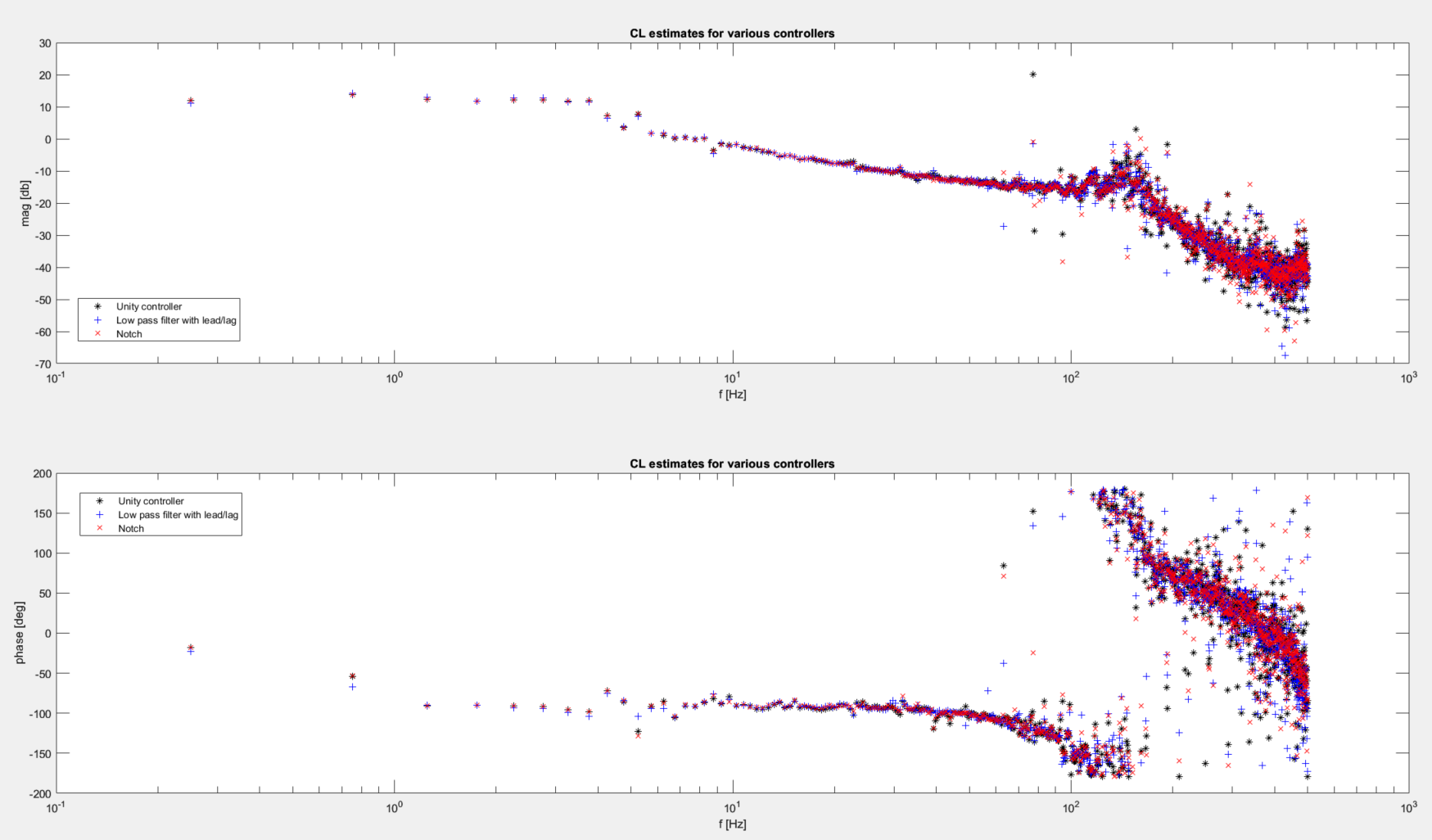